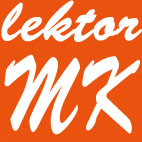 Záškoláctví
Mgr. Marika Kropíková
Úvod
Řešení záškoláctví je složitý proces, 
při kterém jsou zainteresovaní pedagogové, zaměstnanci státní správy a orgány činné 
v péči o dítě nebo v trestním řízení.
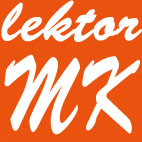 Legislativní rámec
Metodický pokyn MŠMT
Školský zákon
Trestní zákoník
Občanský zákoník
Vyhláška 48/2005 Sb.
Zákon o sociálně právní ochraně dětí
Zákon o Policii České republiky
Zákon o Obecní policii
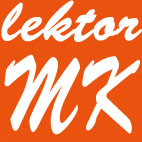 Definice záškoláctví
Záškoláctví je komplex obranného chování únikového charakteru.
Záškoláctví je úmyslné zanedbávání školního vyučování.
Záškoláctví je antisociální porucha chování.
Záškoláctví je porucha chování.
Záškoláctví je neomluvená nepřítomnost ve škole a vyhýbání se škole.
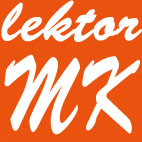 Formy záškoláctví
Impulsivní záškoláctví
Plánované záškoláctví
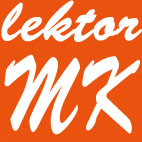 Druhy záškoláctví podle projevů chování žáků
Strach z konkrétní situace.
Intepersonální vztahy.
Separační úzkost.
Trávení volného času.
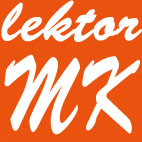 Druhy záškoláctví
Pravé záškoláctví.
Záškoláctví s vědomím rodičů.
Záškoláctví s klamáním rodičů.
Záškoláctví s podporou rodičů.
Útěky ze školy.
Odmítání školy.
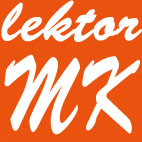 Druhy záškoláctví
Záškoláctví jako porušení sociální normy
Záškoláctví jako reaktivní akt.
Záškoláctví jako výbuch.
Záškoláctví jako zábava.
Záškoláctví u dětí z rizikového prostředí.
Záškoláctví u celkově problematických dětí.
Záškoláctví jako motiv prožít něco příjemného.
Záškoláctví jako individualizující úzkost.
Záškoláctví jako porucha chování.
Porucha chování
Diagnóza F91.
Poruchy chování se vyznačují opakovaným a přetrvávajícím agresivním, asociálním nebo vzdorovitým chováním, kdy se dítě chová takovým způsobem, který překračuje hranici jeho vývojového stupně a zároveň jsou projevy tohoto chování delší než šest měsíců.
Socializované poruchy chování
Diagnóza F91.2.
Jedná se o trvalé disociální a agresivní chování, které splňuje podmínky F91 a vyskytuje se u jedinců integrovaných do vrstevnických skupin.
Porucha přizpůsobení se s převládající poruchou chování
Diagnóza F43.24.
Objevuje se jako reakce na významnou životní změnu či traumatizující stresovou událost.
Disociální chování
Mírně sociální a výchovně anormativní chování pohybující se na hranici normy a většinou přechodného rázu.
Asociální chování
Závažnější odchylky chování od sociálních, etických a pedagogických norem, které nemají ráz trestné činnosti.
Záškoláctví, alkoholismus, toxikomanie, demonstrativní sebepoškozování, nikotinismus, gamblerství.
Antisociální porucha
Protispolečenské a protiprávní, nezákonné chování, které má ráz vážných přestupků a trestné činnosti.
Krádeže, vandalismus, loupeže, sexuální delikty, zabití, vražda.
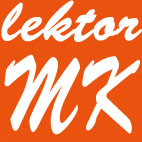 Školní fobie
Úzkostná porucha vyznačující se bezdůvodným strachem z věcí, lidí či situací.
Psychoneurotická porucha.
Úzkost, strach, které jsou spojeny s chozením do školy.
Chorobný strach ze školy.
Rozdíly mezi školní fobií a záškoláctvím
Příčiny vzniku záškoláctví
Osobnostní faktory.
Vliv školního prostředí.
Vliv rodinného prostředí.
Další důvody.
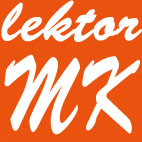 Rodiče a záškoláctví
dítě motivovat
odstranit příčiny možného záškoláctví  
učit dítě žádoucím způsobům chování, včetně asertivity  
zvyšovat odolnost dítěte vůči zátěži, potlačit jeho strach a úzkost
ocenit dítě  při snaze o překonání překážek  
zvyšovat v rodině citově stabilní atmosféru  
zvažovat v rodině výchovné cíle a využívané výchovné postupy  
rodič by měl zvažovat vlastní chování
s dítětem analyzovat jeho nežádoucí chování  
s dítětem nacvičovat adekvátní chování a reakce  
vnímat podezřelé signály 
požadavky na školní výkon dítěte přizpůsobit jeho možnostem  
včas vyhledat odborníky
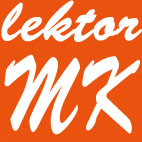 OSPOD a záškoláctví
Napomenutí.
Dohled.
Omezení.
Odborná poradenská pomoc.
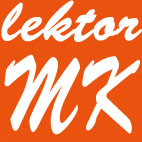 Škola a záškoláctví
Sledování docházky 
Školní strategie pro boj se záškoláctvím 
Kontakt prvního dne 
Kontrola docházky na začátku hodiny 
Zavedení fyzicky příjemného školního prostředí 
Zavedení společensky příjemného školního prostředí 
Podpora při studijních potížích 
Přístup k příslušným osnovám a učivo odpovídající potřebám žáků
Nápravná opatření ve smyslu individuálního přístupu
Nabídka alternativního pracovního prostředí 
Ranní a odpolední družiny 
Studijní poradci 
Využití obliby některých předmětů 
Odměna za dobrou docházku 
Dozor nad záškoláky a horké linky .
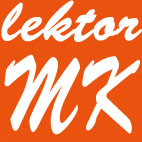